RÉGIMEN PATRIMONIAL MATRIMONIAL ARGENTINO
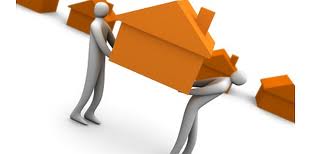 EVOLUCIÓN LEGAL Y PROYECTOS
Abog. María Magdalena Galli Fiant
ANTES DEL CÓDIGI CIVIL Y COMERCIAL
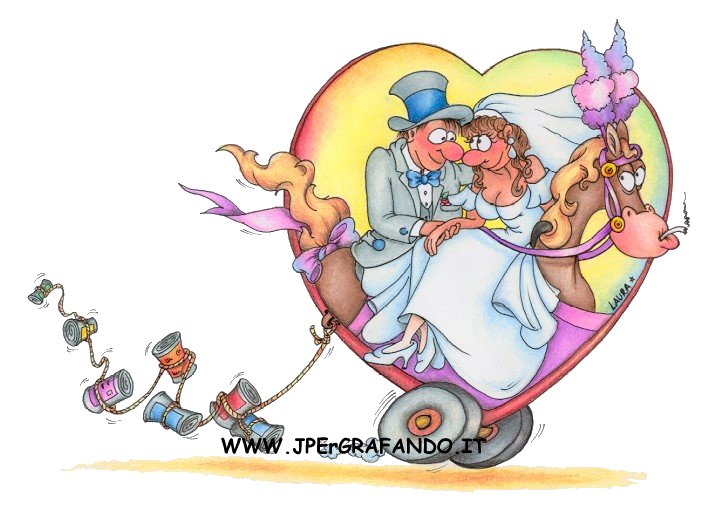 RÉGIMEN ÚNICO , IMPERATIVO Y PARCIALMENTE INMUTABLE
SE HA IDO CONSTRUYENDO A LO LARGO DE MÁS DE LOS AÑOS
EVOLUCIÓN DESARMÓNICA CON OTROS ASPECTOS DEL RÉGIMEN MATRIMONIAL
Dificultades que planteaba la interpretación del régimen argentino
Libro II Sección III Título 2 del Código Civil
Reformas del Código y Leyes complementarias con deficiente técnica
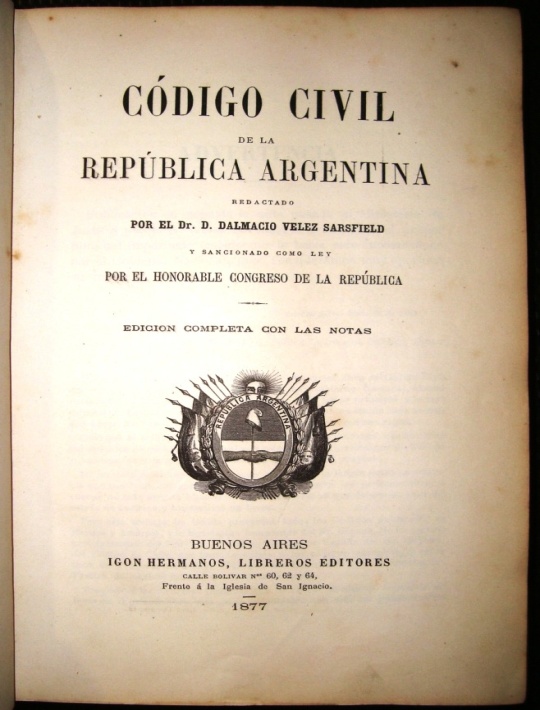 Normas vigentes y aplicables

 Normas dudosamente vigentes o de aplicación subordinada a una re-interpretación

 Normas tácitamente derogadas
REGIMEN DEL CÓDIGO CIVIL DE 1871
SOCIEDAD CONYUGAL, Estructura y funcionamiento

UNIDAD de gestión y de responsabilidad por deudas, en cabeza del marido
Situación jurídica de varón y mujer casados
Protección legal de la familia matrimonial
Contexto socioeconómico
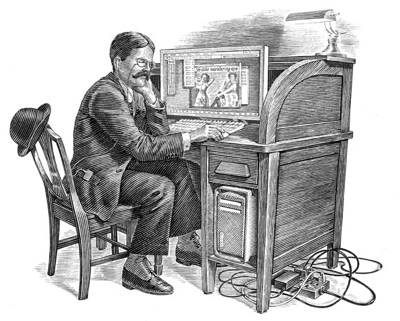 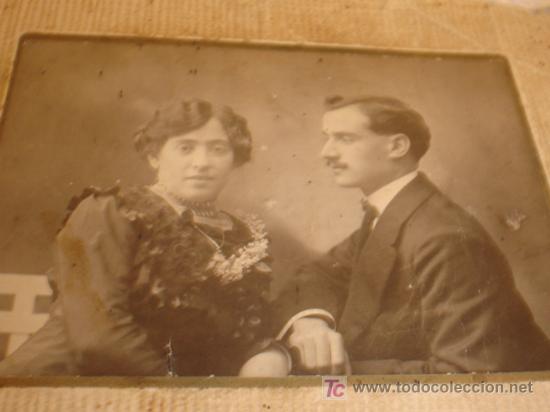 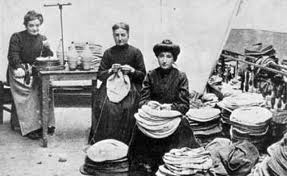 Puede ejercer profesión, oficio, empleo, etc. Sin autorización marital ni judicial
Administra y dispone libremente de su peculio y de los bienes adquiridos con esos fondos
Puede revocar el “mandato presunto” que ejerce su marido para la administración de sus bienes
Puede formar parte de asociaciones civiles o comerciales y de sociedades cooperativas, etc.
Gestión excepcional de los bs de administración marital
NUEVO RÉGIMEN DE RESPONSABILIDAD POR DEUDAS –arts 5 y 6, hoy vigentes-
DERECHOS CIVILES DE LA MUJER
Ley 11.357 - 1926
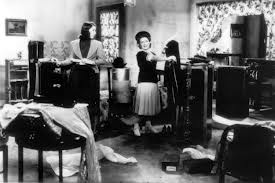 Cambios socioeconómicos
Ingreso de la mujer al mundo del trabajo
Decreto-ley 9983 de 1957
Ratifica Convención de BOGOTÁ (2-5-48)
…VISTO: Las Convenciones Interamericanas sobre concesión de los derechos civiles y políticos a la mujer, suscriptas por la Representación de la República en la Novena Conferencia Internacional Americana de Bogotá, en 1948, y;CONSIDERANDO: Que en la Nación Argentina la legislación vigente ha equiparado a la mujer y al hombre desde el punto de vista de sus derechos civiles y políticos; Que la República ha hecho extensivos estos principios consagrados en el orden interno al campo internacional para generalizar dentro del continente americano una acción tendiente a abolir las diferencias que perjudiquen a la mujer….
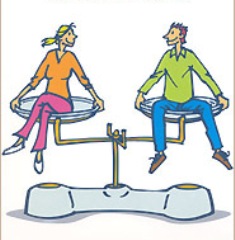 “…Ratifícanse la "Convención Interamericana sobre concesión de los derechos civiles a la mujer" y la "Convención Interamericana sobre la concesión de los derechos políticos a la mujer", suscriptas por la Representación de la República en la Novena Conferencia Internacional Americana de Bogotá.
Modificaciones al Código Civil y Leyes complementarias. LEY 17.711- Año 1968
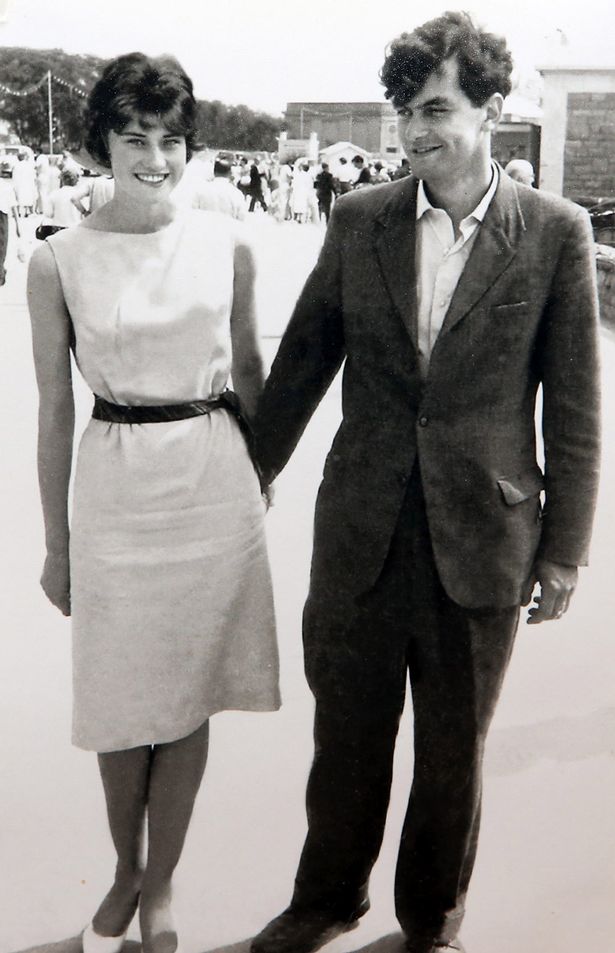 PLENA CAPACIDAD CIVIL 
    DE LA MUJER CASADA 


MODIFICA RÉGIMEN DE GESTIÓN
Gestión separada con elementos de gestión conjunta
CONVENCIÓN SOBRE ELIMINACIÓN DE TODAS LAS FORMAS DE DISCRIMINACIÓN CONTRA LA MUJER
 -LEY 23.179, año 1985-
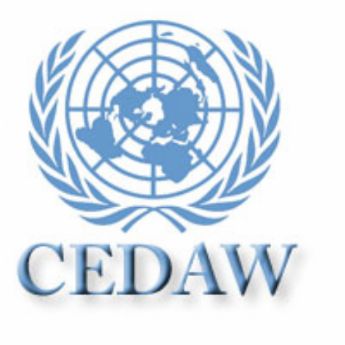 Artículo 16. 1.
Los Estados partes adoptarán todas las medidas adecuadas para eliminar la discriminación contra la mujer en todos los asuntos relacionados con el matrimonio y las relaciones familiares y, en particular, asegurarán, en condiciones de igualdad entre hombres y mujeres: …
h)los mismos derechos a cada uno de los cónyuges en materia de propiedad, compras, gestión, administración, goce y disposición de los bienes, tanto a título gratuito como oneroso. ..
LEY 25.781- año 2003
Modifica segundo párrafo art. 1276 CC 
–gestión conjunta de los bienes de titularidad dudosa-
Ley 26.618
Modifica el art. 1217 inc. 3° -Donaciones nupciales-
Varias modificaciones sólo terminológicas (ej. 1299, 1300, 1301, etc)
CARACTERES DEL RÉGIMEN PATRIMONIAL MATRIMONIAL VIGENTE HASTA EL 31-7-15
Régimen único imperativo, modificable por causales legales
Comunidad diferida, restringida a los bienes gananciales
Gestión separada con elementos de gestión conjunta
Responsabilidad separada por deudas, con excepciones
Partición por mitades
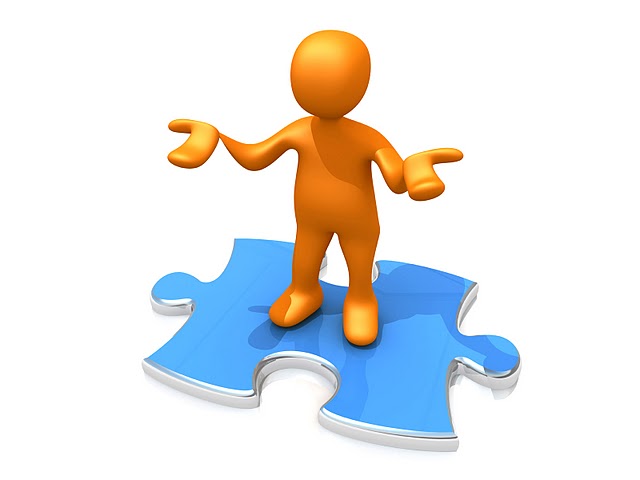 PROYECTOS DE REFORMAS AL RÉGIMEN PATRIMONIAL MATRIMONIAL
Nuevos matrimonios

Cambios socioeconómicos

Exigencias del bien común

Autonomía de los cónyuges
Proyectos de Reforma del Código Civil de la primera mitad del Siglo XX
LINEAMIENTOS GENERALES
Mantienen denominación de SOCIEDAD CONYUGAL
Desplazan la regulación, a continuación de las normas sobre matrimonio y sus efectos
Sistema único e inmutable
Prohibición de convenciones nupciales, salvo determinación de bienes y deudas, y donaciones del novio a la novia
Comunidad restringida a los gananciales, de gestión marital atenuada –peculio y bs. subrogados de la mujer-, regulación insuficiente de aspectos interno y externo de las deudas
Anteproyecto de Bibiloni de 1926. Base del Proyecto de 1936
Proyecto de 1936 (Lafaille y Comisión) No recibió tratamiento legislativo
Anteproyecto de 1954 (Llambías y Comisión) No recibió tratamiento legislativo
Procesos de Reforma del Código Civil a partir de 1980. Unificación de los Códigos civil y comercial
Nota común: REGULACIÓN DE REGÍMENES    PATRIMONIALES ALTERNATIVOS
Código Único Civil y Comercial –Proyecto 1987- Aprobado como ley 24.032. Vetado por Decreto 2719/91
Proyecto de la Comisión designada por el P.E. por Decreto n° 468/92. Ingresa a Cámara de Senadores el 13/8/93
		Regulación en el Libro Primero (arts- 495 a 571).
Fuentes: Cód. francés, español, belga, holandés, quebequés, italiano y alemán; jurisprudencia nacional; conclusiones de las XI Jornadas Nacionales de Derecho Civil (Belgrano´87)
Proyecto de la Comisión designada por el P.E. por Decreto n° 468/92
Regulación de un régimen primario imperativo
Opción entre tres regímenes
Un régimen supletorio: Comunidad

Redacción del Dr. Augusto C. Belluscio, con su disidencia personal
COMUNIDAD

SEPARACIÓN DE BIENES

PARTICIPACIÓN EN LAS GANANCIAS
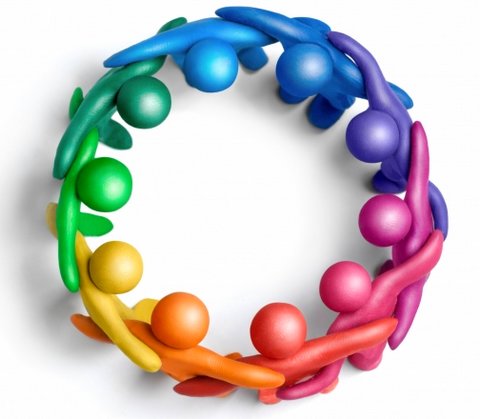 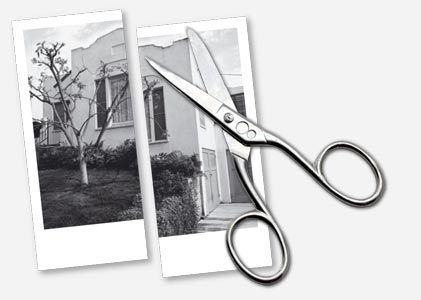 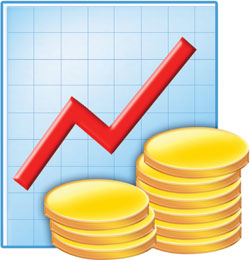 Proyecto de la Comisión designada por el P.E. por Decreto n° 685/95
Regulación de un régimen primario imperativo
Opción entre DOS regímenes
Un régimen supletorio: Comunidad

Dres. Héctor Alegría, Atilio Aníbal Alterini, Jorge Alterini, María Josefa Méndez Costa, Julio César Rivera y Horacio Roitman
COMUNIDAD



SEPARACIÓN DE BIENES
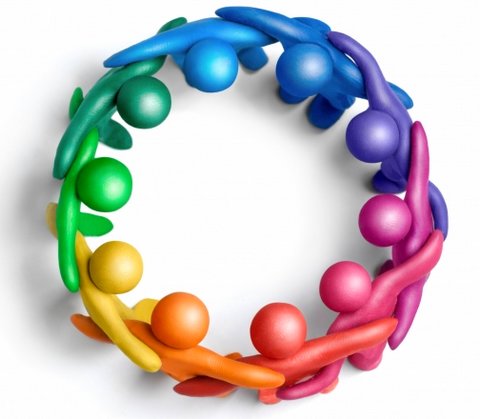 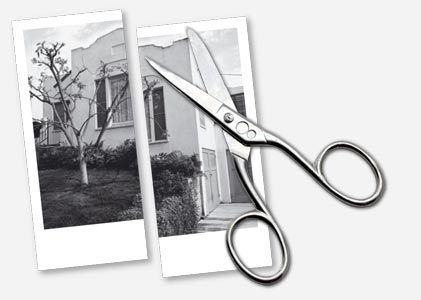